专题三 现代文阅读Ⅱ——文学类文本阅读(散文)
学习任务5：赏析技巧、语言
学习任务5:赏析技巧、语言
题型1:鉴赏表达技巧(以教材《记念刘和珍君》为例)　


        《记念刘和珍君》中“惨象,已使我目不忍视了;流言,尤使我耳不忍闻。我还有什么话可说呢?我懂得衰亡民族之所以默无声息的缘由了。沉默呵,沉默呵!不在沉默中爆发,就在沉默中灭亡”,这段话运用了对偶、反问、反复、呼告的修辞手法,强烈地表达了作者内心的悲愤,希望沉默的人们不再沉默,起来推翻这似人非人的世界。
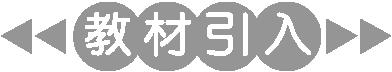 一、散文中常见的表达技巧
        1.常见的十种修辞手法的作用
续表
2.表达方式
   (1)记叙的叙述方式
(2)记叙的叙述人称
(3)描写
续表
(4)抒情
(5)议论
续表
3.八种基本表现手法
续表
4.十种谋篇布局手法的作用
续表
续表
续表
二、鉴赏表达技巧题设问形式及审题定向
三、鉴赏表达技巧“三步骤”
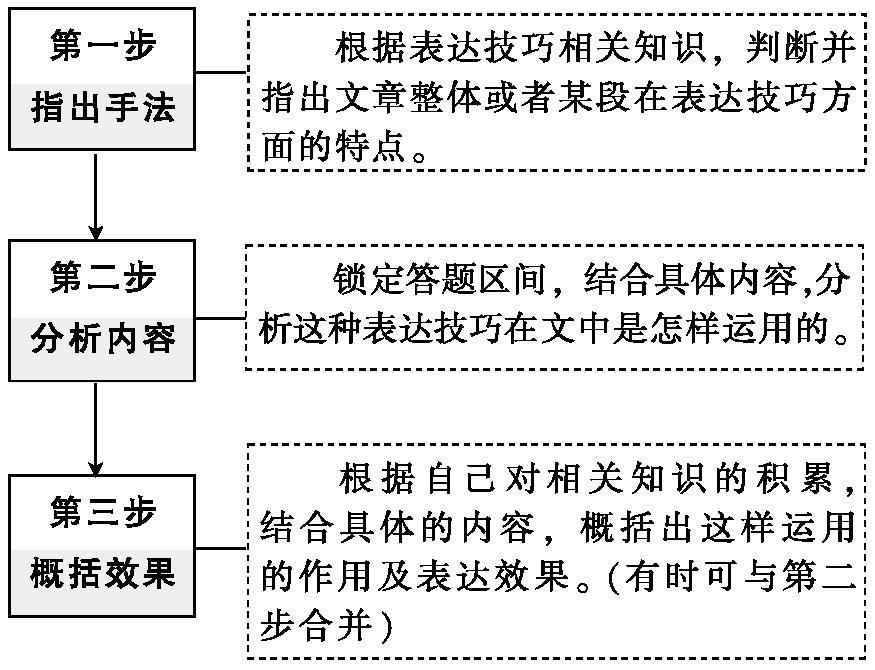 (2021年天津卷)(文本见学习任务3例1)  
        结合文本说明画线部分运用了哪些艺术手法，表现了怎样的心情。
        答案    手法:①动作(细节)描写,如低头、折衣服、怯生生地拿衣服、偷偷擦眼泪等;②运用典故,如秦琼卖马;③比喻,如将卖衣服比作离别患难中的朋友;④心理描写,如“真想一转身”;⑤环境描写(融情于景),如“外面落着小雨”,⑥象征手法,如“天空怎么那样暗呢”。
        心情:①被迫卖掉母亲亲手做的衣服的不舍、羞愧与决绝;②个人低沉压抑的情绪和对民族前途的忧虑。
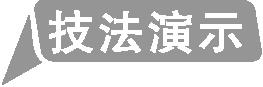 第一步:指出手法。
        由题干中的关键信息“艺术手法”“心情”可知,此题考查鉴赏表达技巧。在这段文字中,作者运用了细节描写、用典、比喻、心理描写、环境烘托、象征等手法。
        第二步:分析内容。
        (1)原文“我们低着头,把衣服的面积折成最小”“我们装作买东西……(好像偷来的一样)低声地问他们”“一转身我看见你偷偷用手巾擦眼泪”运用了细节描写,“低头”“折衣服”“怯生生地拿衣服”“偷偷擦眼泪”等动作生动具体地写出了“我们”卖掉母亲亲手做的衣服时的不舍和羞愧。
        (2)“秦琼卖过他的黄骠马,我们现在卖衣服”,以秦琼卖马的典故类比“我们”现在陷入了困境,不得不卖衣服来筹钱。
(3)“眼巴巴地瞧着自己的衣服换了主人,像离别一位患难中的朋友”运用比喻的修辞手法,将卖衣服比作离别患难中的朋友,写出“我们”对衣服的不舍。
        (4)“怕的是遇见熟人”“真想一转身,收起衣服跑回去。然而没有,我们忍住了”,这些心理描写表现了“我们”卖衣服时的愧疚和难堪,从侧面烘托出“我们”卖衣服筹钱的决绝。
        (5)“外面落着小雨”“阴沉的天空”,用潮湿阴沉的环境烘托“我们”低沉压抑的心情。
        (6)“天空怎么那样暗呢”运用象征手法,以天空的阴暗象征当时国家的处境,表现了作者对民族前途的忧虑。
        第三步:概括效果。
        分析表达技巧时,要使用术语,对“心情”的概括分析要具体,不能空泛。
题型2:鉴赏语言艺术(以教材《荷塘月色》为例)

        《荷塘月色》中“月光如流水一般,静静地泻在这一片叶子和花上。薄薄的青雾浮起在荷塘里。叶子和花仿佛在牛乳中洗过一样,又像笼着轻纱的梦”,这句话有三个语言特色。①用词精练。“泻”“浮”“洗”“笼”等动词以动衬静,写出月色柔和美妙、朦胧缥缈、如梦如幻的幽静之美;“静静”“薄薄”等叠词传神地摹写出眼前之景,而且具有音韵之美,既加强了语意,又使文气舒展,音律和谐。②修辞绝妙。“流水”比喻月光流动,“牛乳”“梦”比喻月色皎洁朦胧,引人入胜。③正侧面描写相结合。第一句正面写月光,后两句侧面写月光,正侧面描写相结合,表现出月色朦胧淡雅的意境。
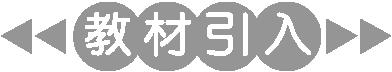 一、散文十一种常见语言特点
续表
续表
续表
续表
二、鉴赏语言艺术题设问形式及审题定向
三、鉴赏语言艺术“三步骤”
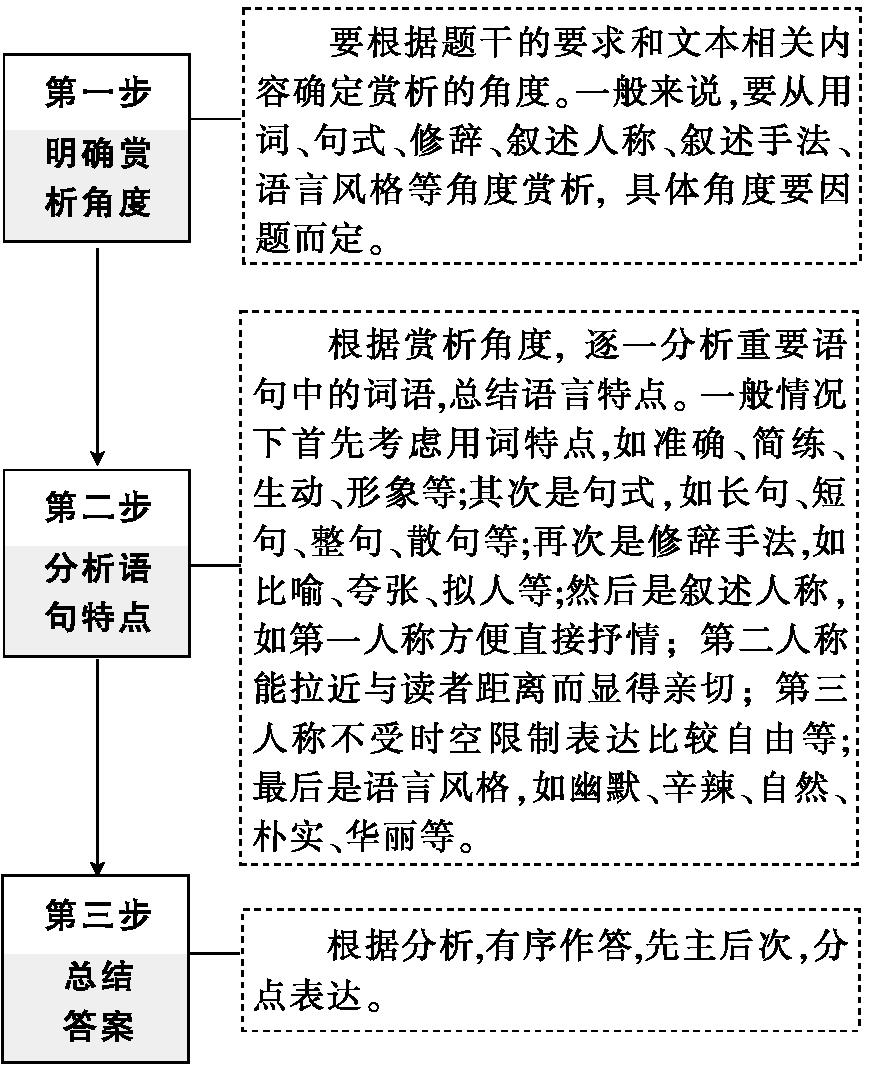 (2017年全国Ⅲ卷)(文本见学习任务4例2)
       本文的语言充满生活气息,请结合全文对此加以赏析。
        答案     ①语言生活化、口语化,亲切自然;②人物对话有地域特点,鲜活真实;③整体上形成了明快风趣的语言风格,率真不做作。
        解析  “回过神来”“口气往往会软下去”“时常过来瞅一瞅”,这些口语化的句子极富生活气息,读来让人感觉亲切自然。“三只鸡嘛,换条裙子,够不够?”简短的语句,表现出小媳妇快人快语的性格特点;“要当当(唠叨、责怪)嘛”一句体现了浓郁的地域特点,使人物形象更加鲜活真实。“但是我们还是要了”“最后,我们先受不了了”,这些句子简洁明快,表达出裁缝们的善良;“‘滋——’地一家伙下去”场面感十足,明快风趣的语句大大提升了散文的可读性,增强了文章的吸引力。
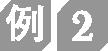